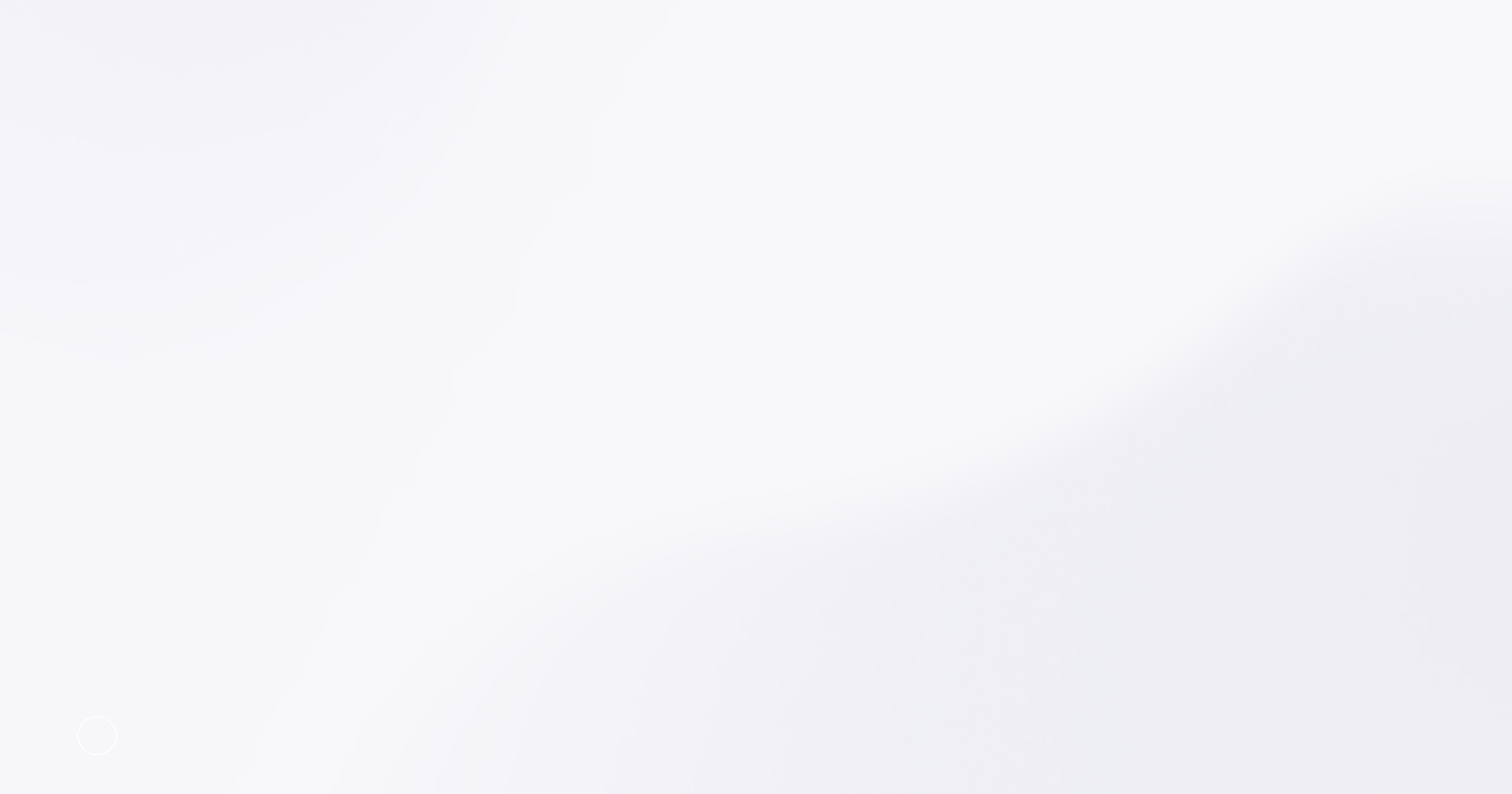 КОМПАУНД-ГЕТЕРОЗИГОТЫ 
КАК ПРИЧИНА НЕДООЦЕНКИ НАСЛЕДСТВЕННЫХ ЗАБОЛЕВАНИЙ У ДЕТЕЙ
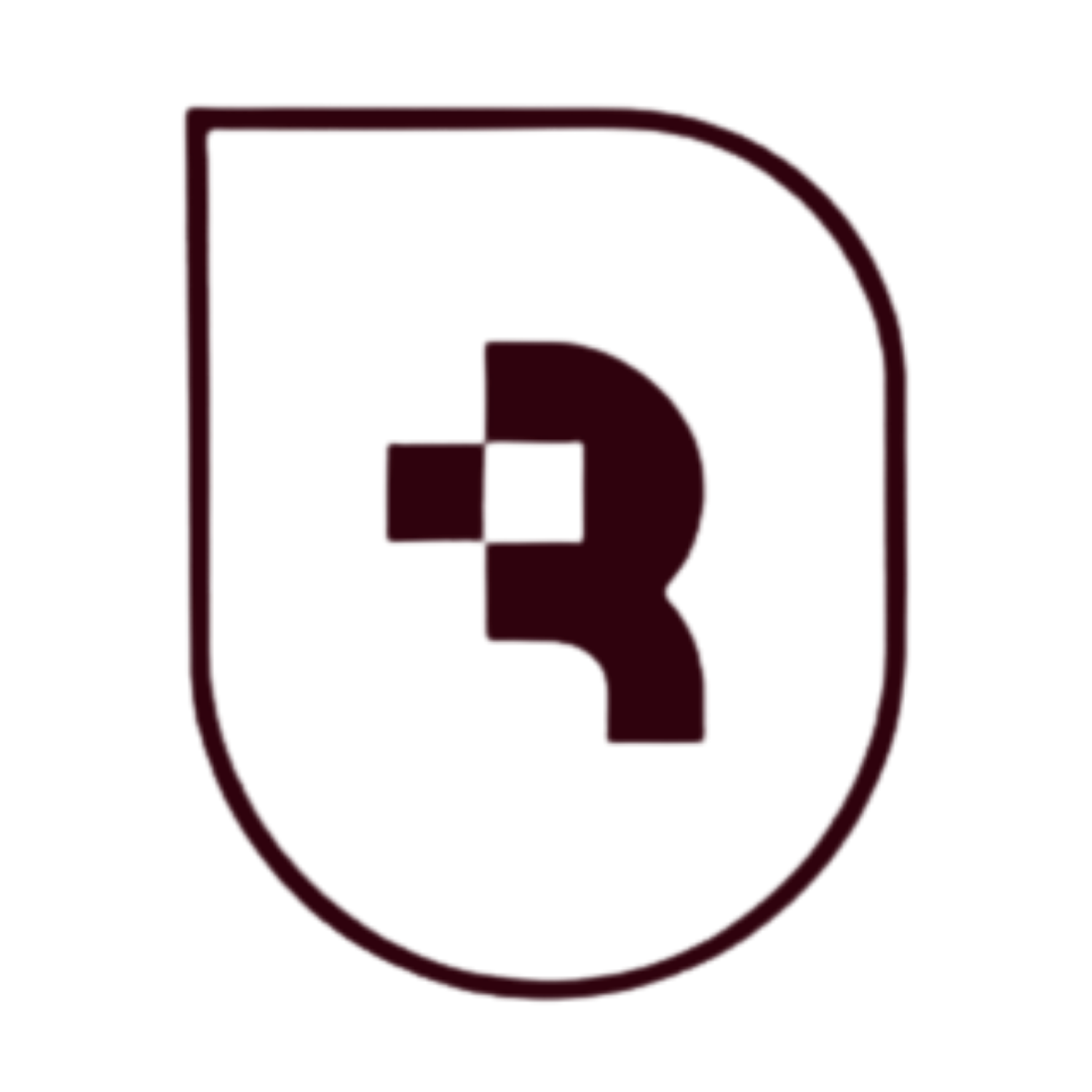 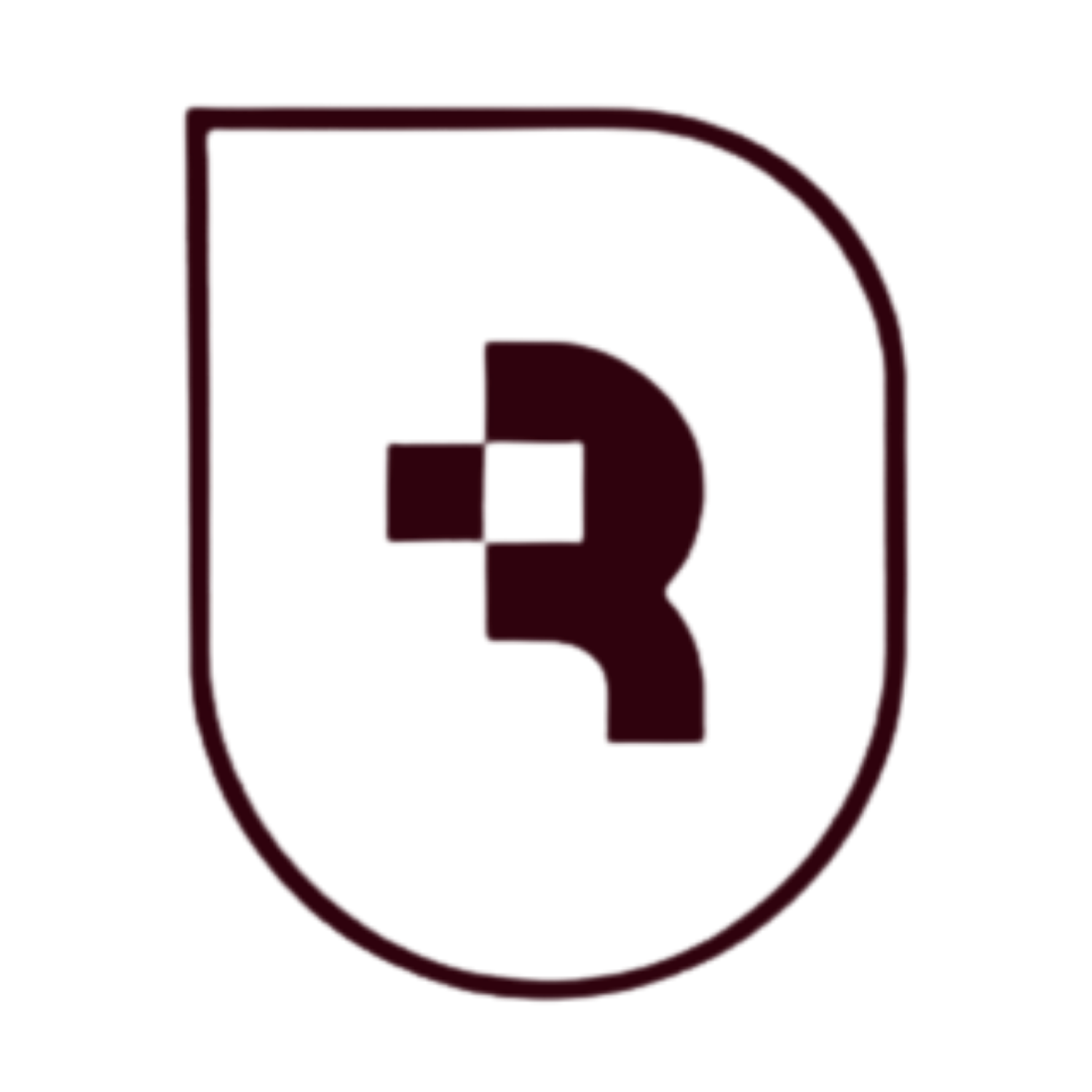 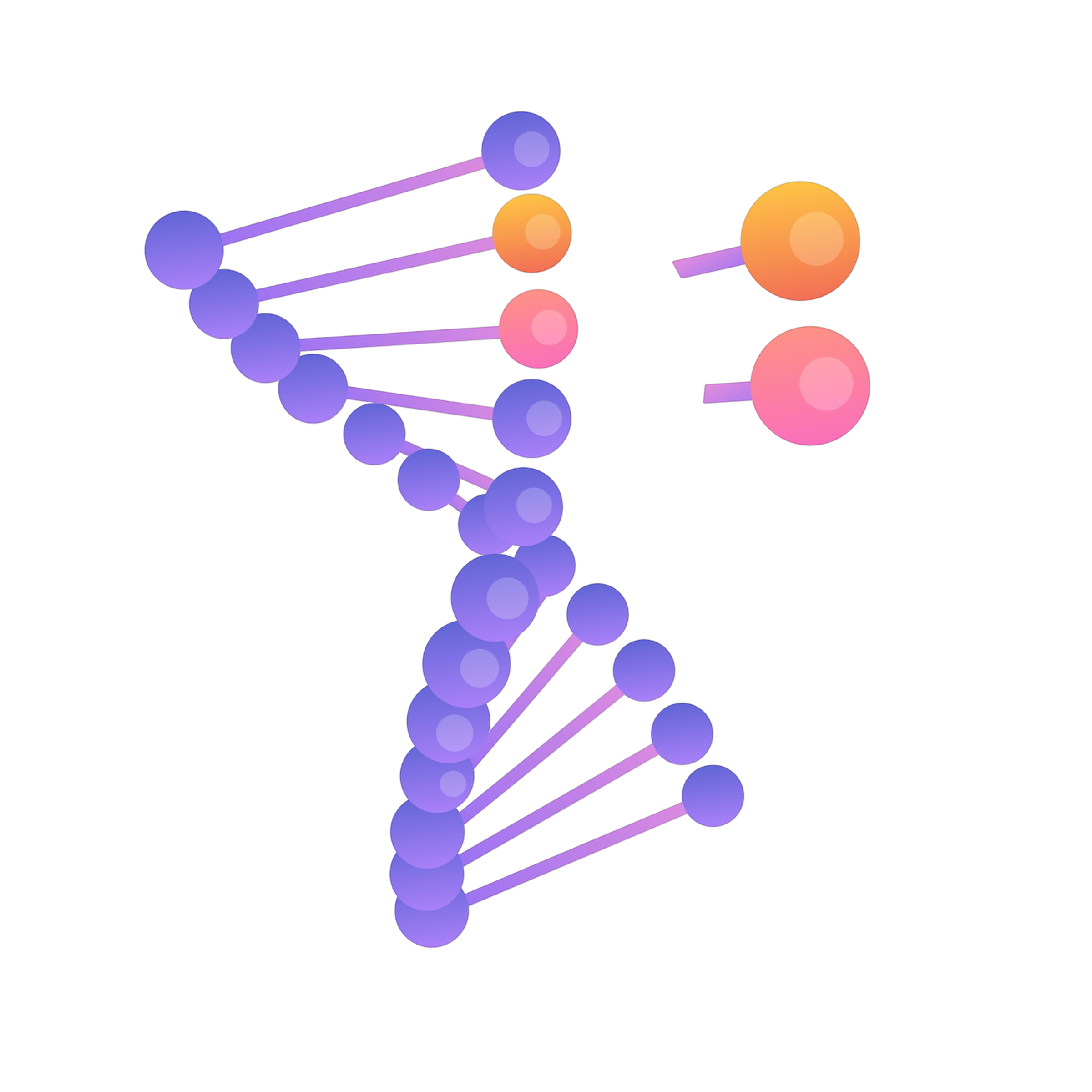 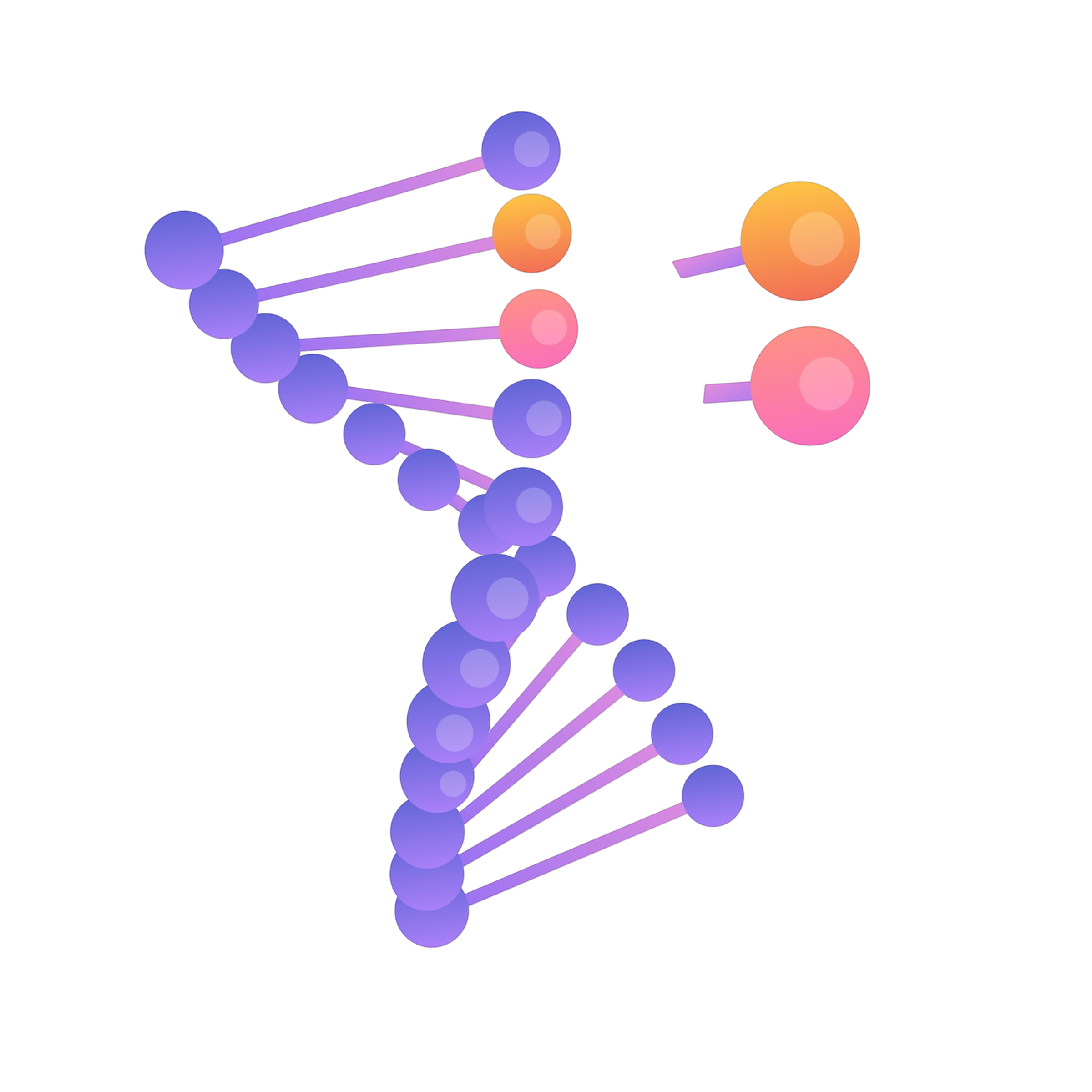 Лобанов М.Е., ординатор 1 года по специальности «Педиатрия» СГМУ им. В.И. Разумовского, mishalobanov2016@bk.ru 
Гуменюк О.И., к.м.н., доцент кафедры госпитальной педиатрии и неонатологии СГМУ им. В.И. Разумовского, saroshum@mail.ru 
Грознова О.С., д.м.н., директор фонда «Геном жизни», главный научный сотрудник, отдел детской кардиологии и аритмологии НИКИ педиатрии им. ак. Ю.Е. Вельтищева, профессор кафедры инновационной педиатрии и детской хирургии ИНОПР
Перевязкина Е.А., студентка СГМУ им. В.И. Разумовского
Харченко К.В., студентка СГМУ им. В.И. Разумовского
Мадьярова М.В., студентка СГМУ им. В.И. Разумовского
Черненков Ю.В., д.м.н., профессор, зав. кафедрой госпитальной педиатрии и неонатологии СГМУ им. В.И. Разумовского
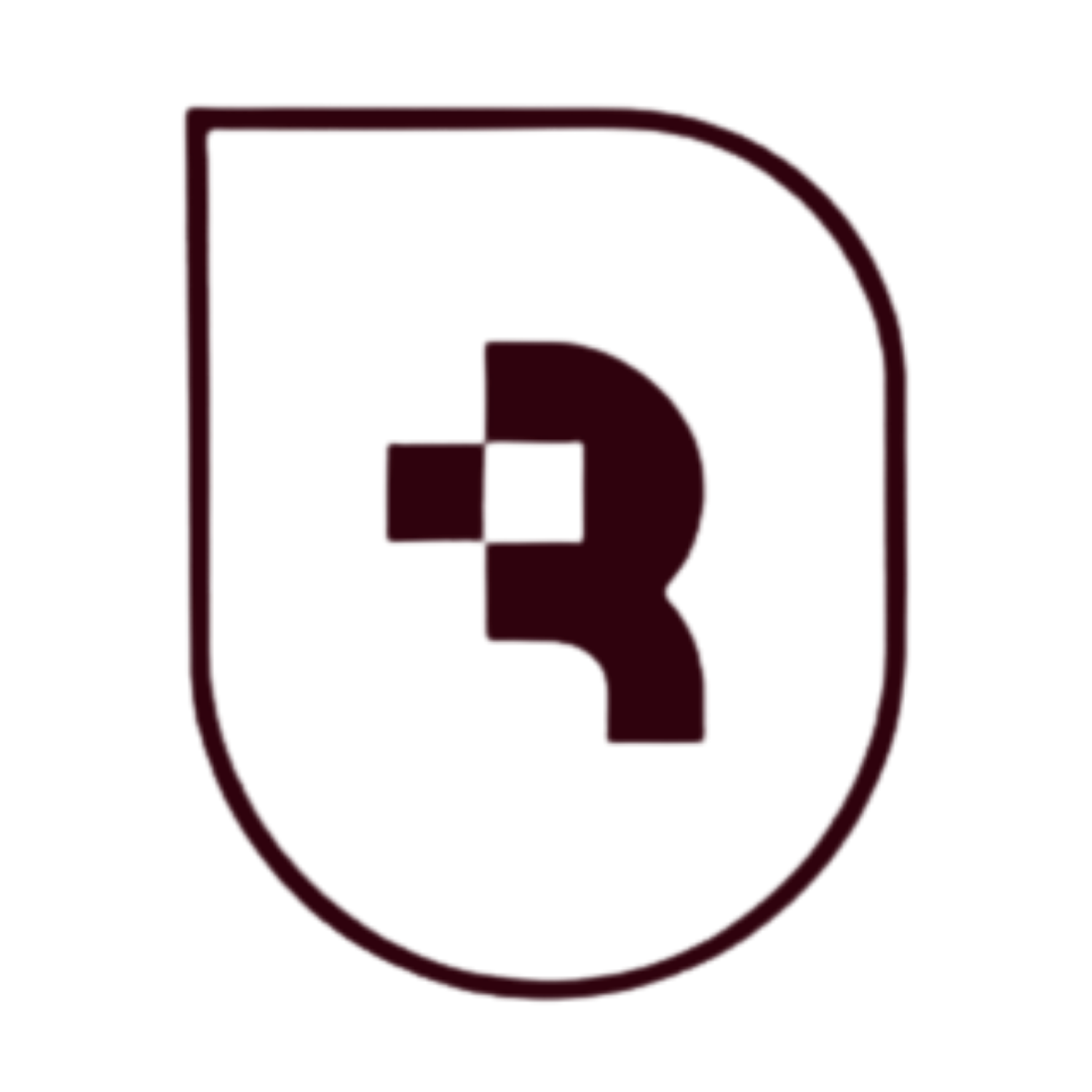 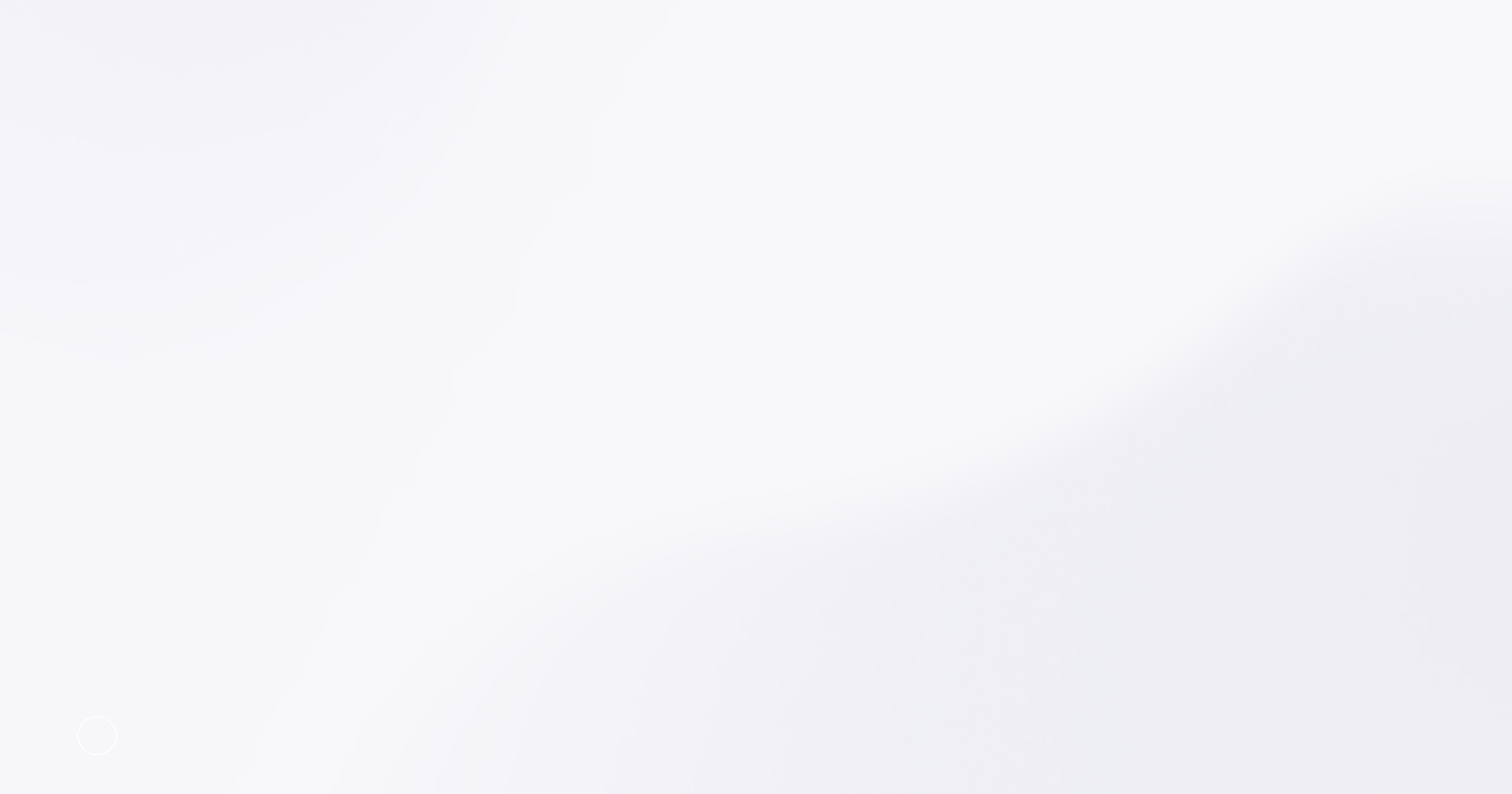 ✅ Компаунд-гетерозиготность остаётся одной из наиболее недооценённых причин наследственных заболеваний у детей и часто недооценивается как механизм аутосомно-рецессивного наследования

✅ В клинической практике она может ускользать из поля зрения, маскируясь под атипичные фенотипы или «необъяснимые» случаи
 
✅ Недостаточная диагностика таких генотипов ведёт к отсрочке терапии и искажению статистики по редким заболеваниям

✅ Выявление компаунд-гетерозигот — ключ к точной диагностике и индивидуализированному подходу
АКТУАЛЬНОСТЬ
Проанализировать случаи компаунд-гетерозиготности у пациентов с наследственными заболеваниями, оценить их клинические проявления и выявить возможные корреляции между генотипом и фенотипом
ЦЕЛЬ
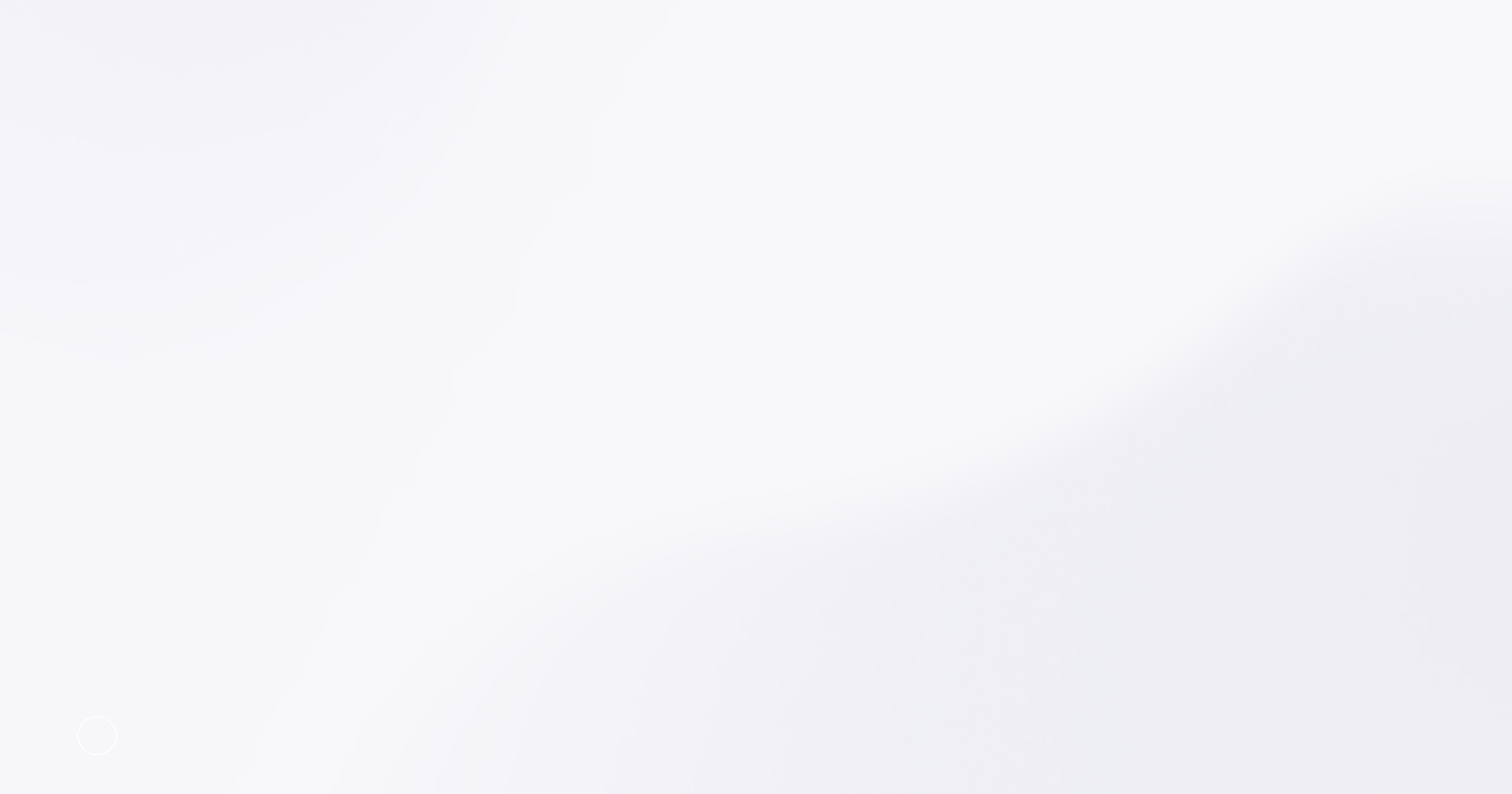 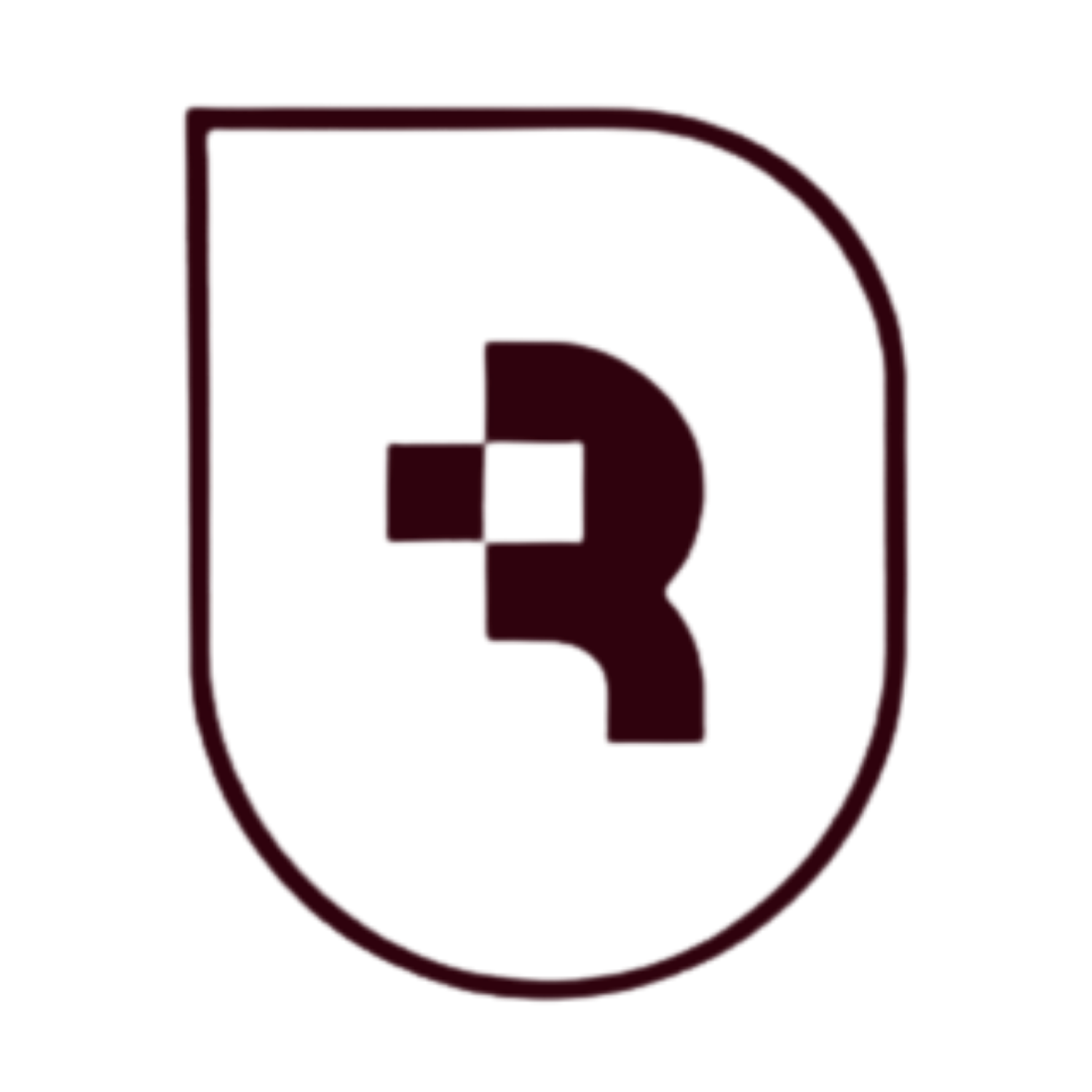 МАТЕРИАЛЫ И МЕТОДЫ
В исследование включены 7 пациентов с типичной клинической картиной без установленного диагнозаПроведено полногеномное секвенирование с валидацией Сэнгером (в т.ч. родительские образцы)Интерпретация мутаций — по ACMG-AMP 2015 с использованием ключевых баз данных и in silico-алгоритмов
РЕЗУЛЬТАТЫ
Для всех вариантов с неопределённым клиническим значением (VUS) фенотип пациентов соответствовал классической клинической картине наследственного заболевания
Вторые патогенные мутации были обнаружены только благодаря WGS, подчеркивая недостаточность панельных и экзомных подходов
Обнаружено 14 мутаций 
в 7 различных генах
несмотря на разнообразие генетических изменений, во всех случаях наблюдалась клинико-генетическая согласованность между обнаруженными вариантами и фенотипами пациентов
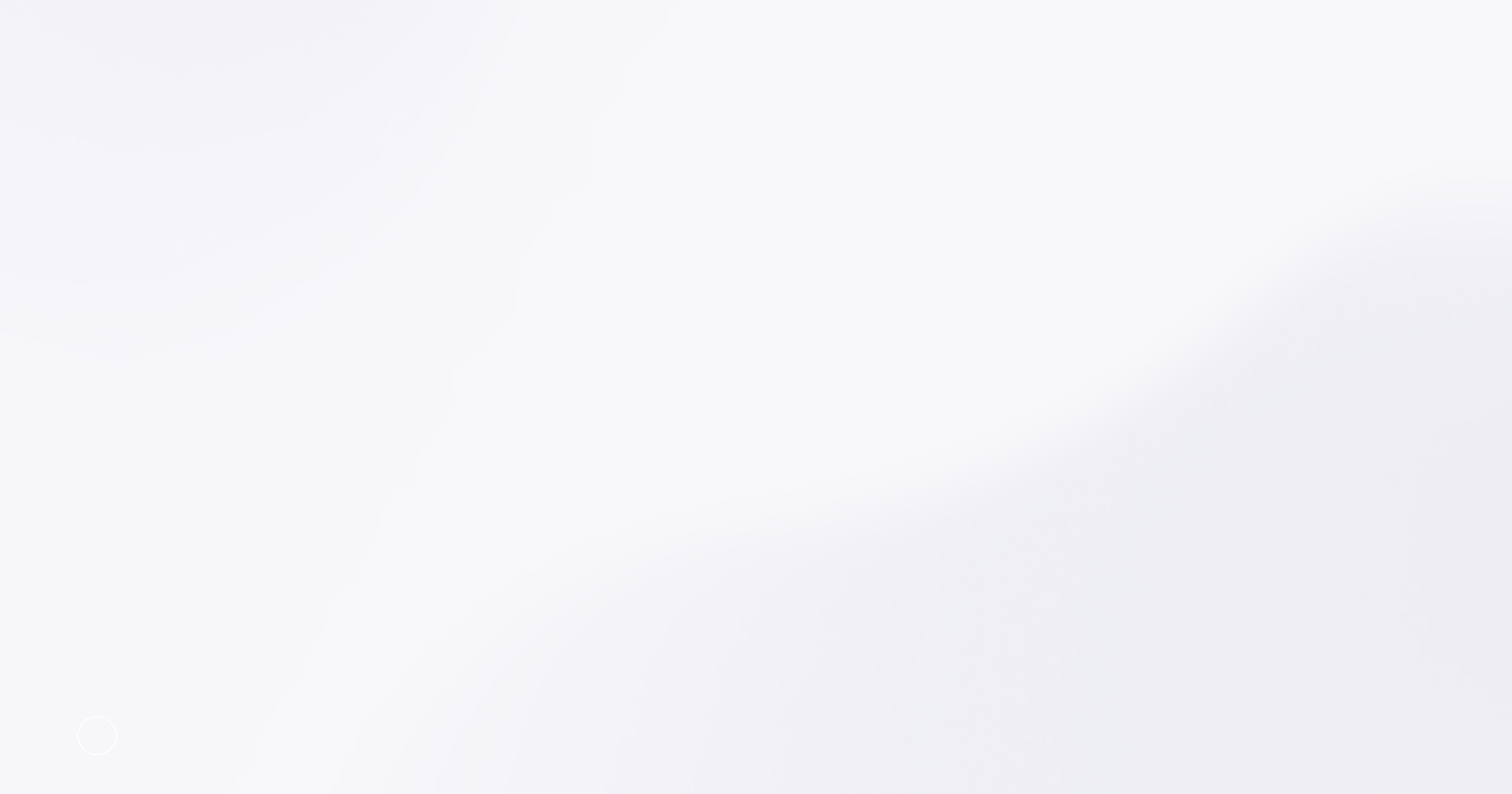 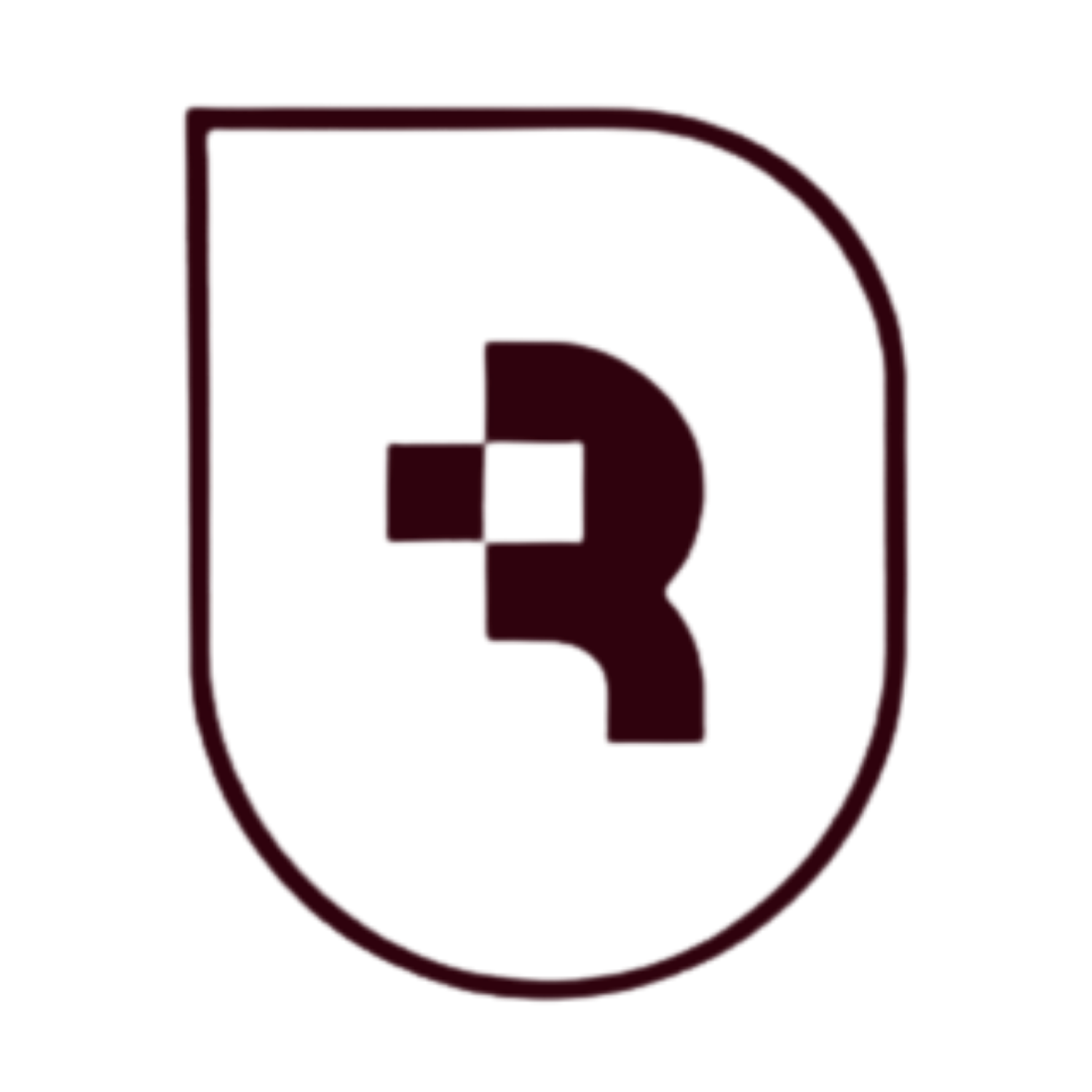 КЛИНИЧЕСКИЙ СЛУЧАЙ
Дата рождения: 08.03.2023
Возраст на момент осмотра: 1 год 10 месяцев 
Пол: Мужской
Получены ИДС родителей на демонстрацию случая и фотоархива
Неонатальный скрининг - Уровень ФА 2,7 мг/дл (норма до 2 мг/дл)
Ретест в динамике - max значение 3,8 мг/дл
Молекулярно-генетическое исследование (одна мутация) - Мутация в гене РАН (с.754С>Т, p.Arg252Trp), гетерозигота
Отсутствие характерных клинических признаков классической ФКУ, а также уровень ФА до 2,8 мг/дл в течении 2 года жизни)
Атипичный фенотип ФКУ стал причиной диагностического тупика; решающую роль сыграло WGS, выявившее новую мутацию
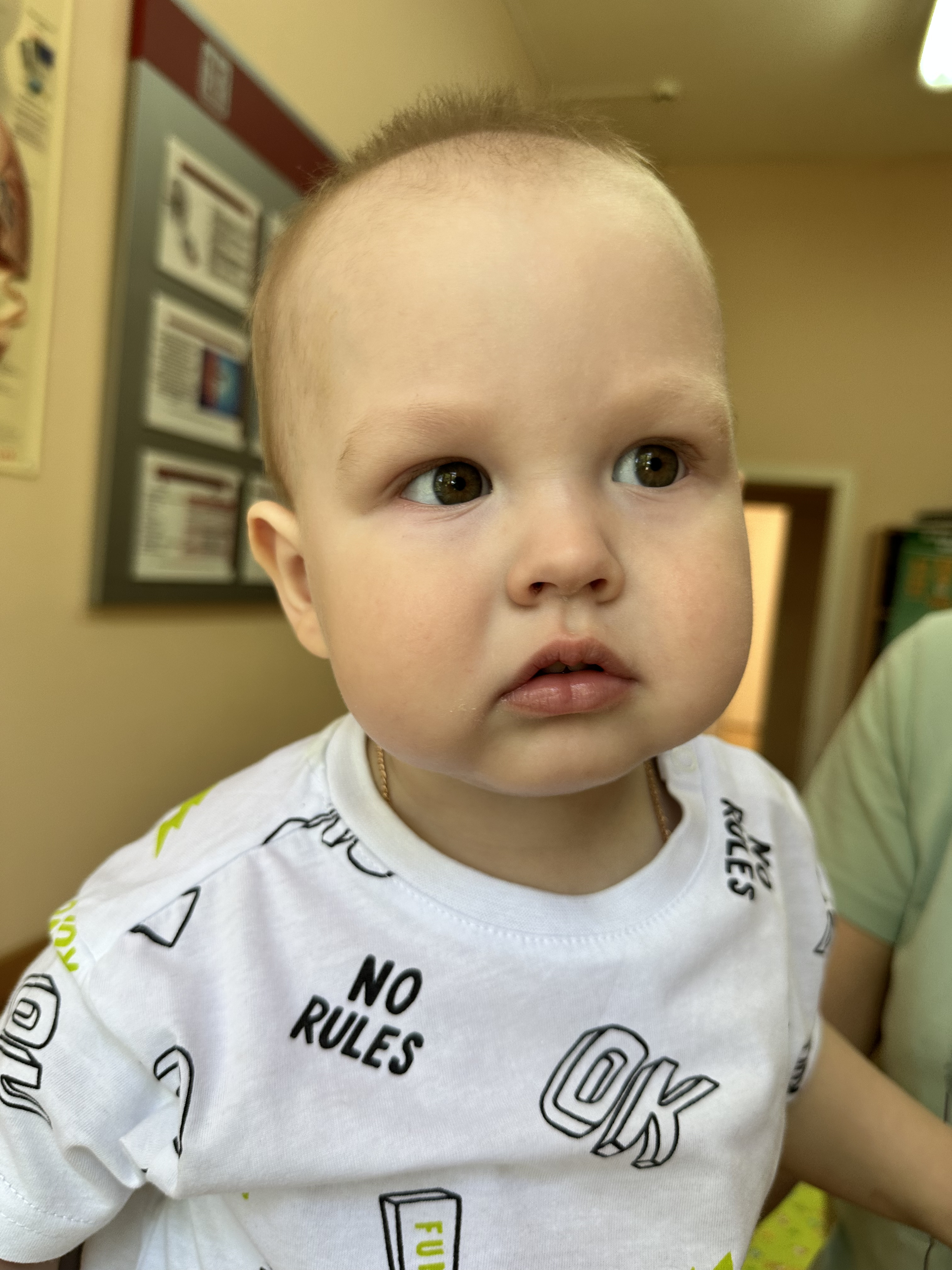 Подтверждение диагноза
WGS позволил выявить вторую критическую мутацию, подтверждающую компаунд-гетерозиготное состояние
Разбор не описанной ранее мутации c.688G>A p.Val230Ile (не смотря на классификацию как патогенная по ACMG ):

По CADD = 18.1 (умеренное значение) 
REVEL = 0.512 (Порог)
PrimateAI = 0.536
SpliceAI = 0.00
Консервативность замены: обе аминокислоты неполярные, гидрофобные и похожи по структуре
Подтверждение мутации, выявленной при NGS секвенированием по Сэнгеру у трио
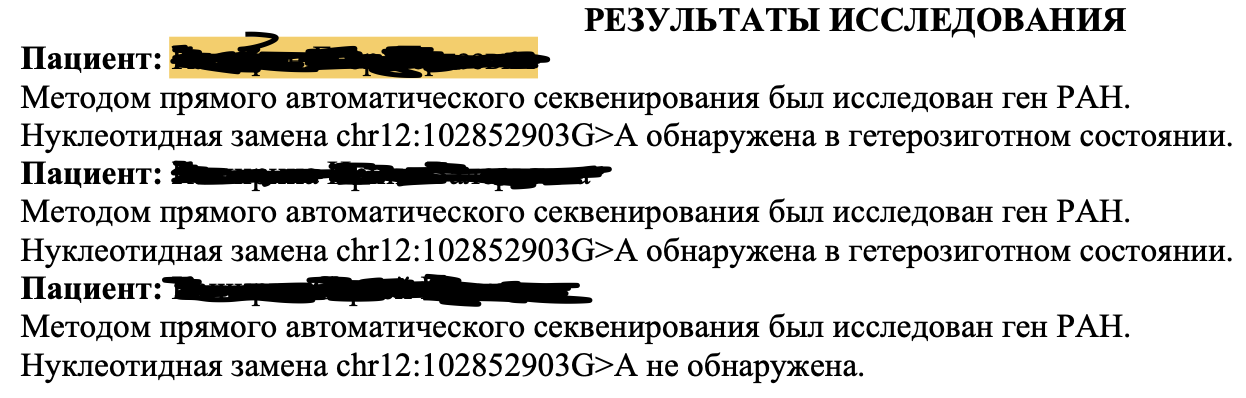 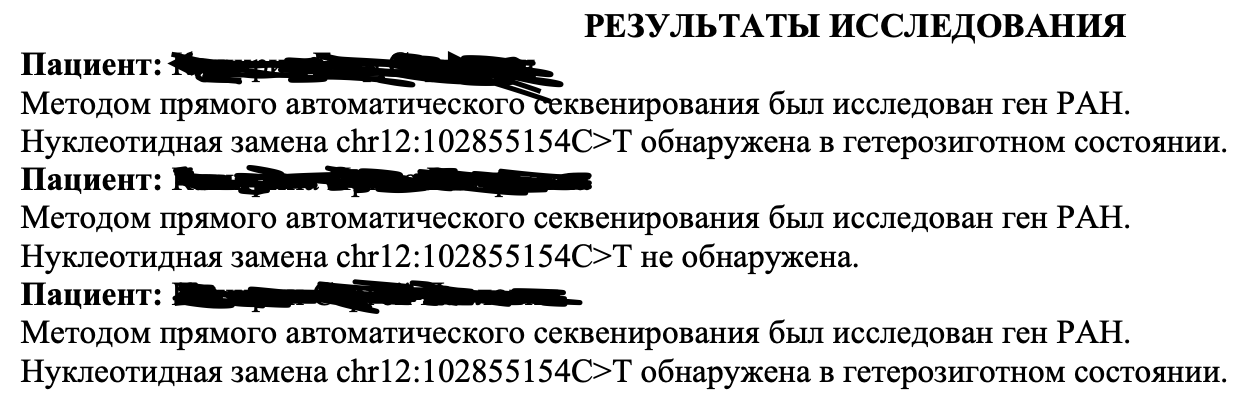 c.688G>A (новая мутация) p.Val230Ile
c.754C>T (описана ранее) p.Arg252Trp
Мутации в гене PAH
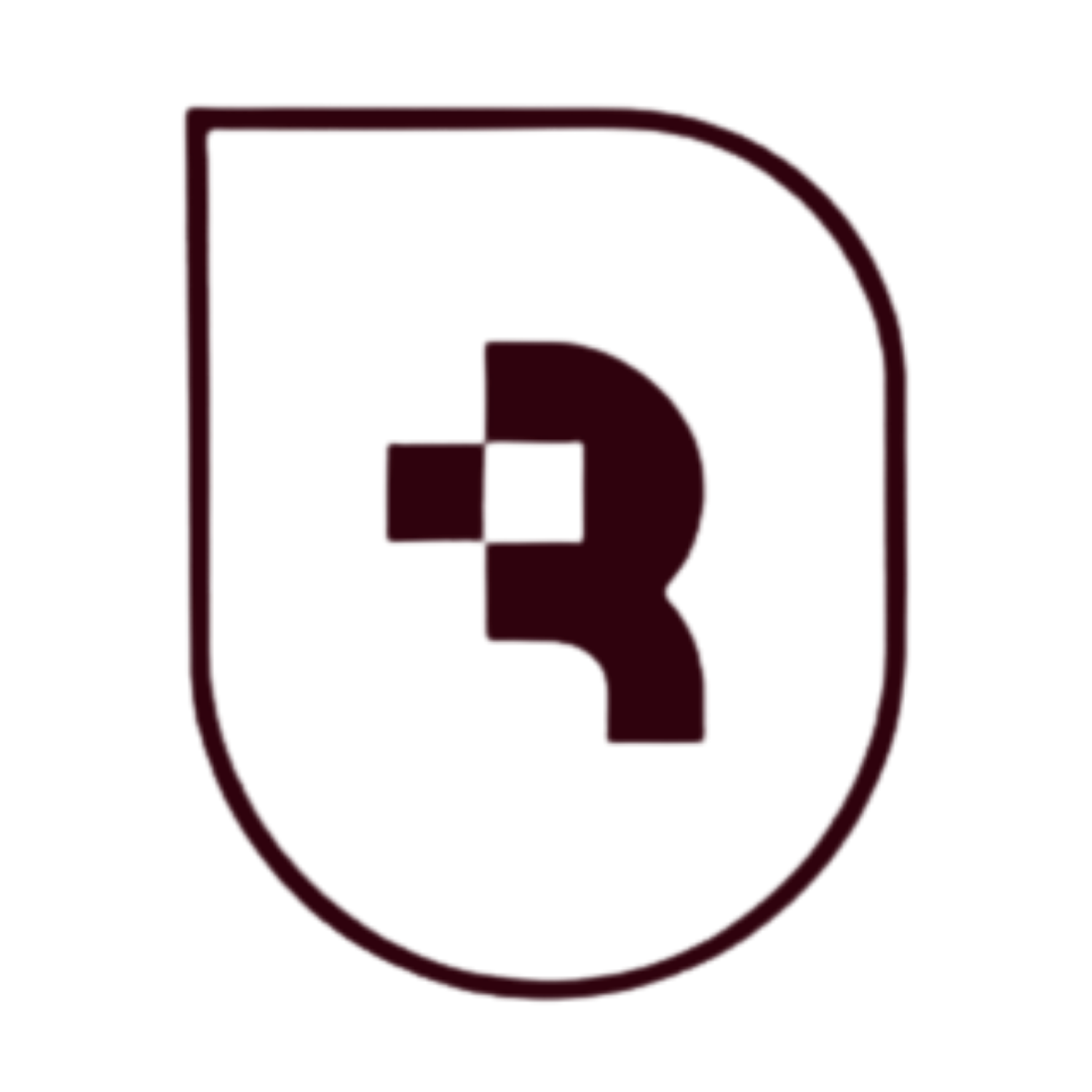 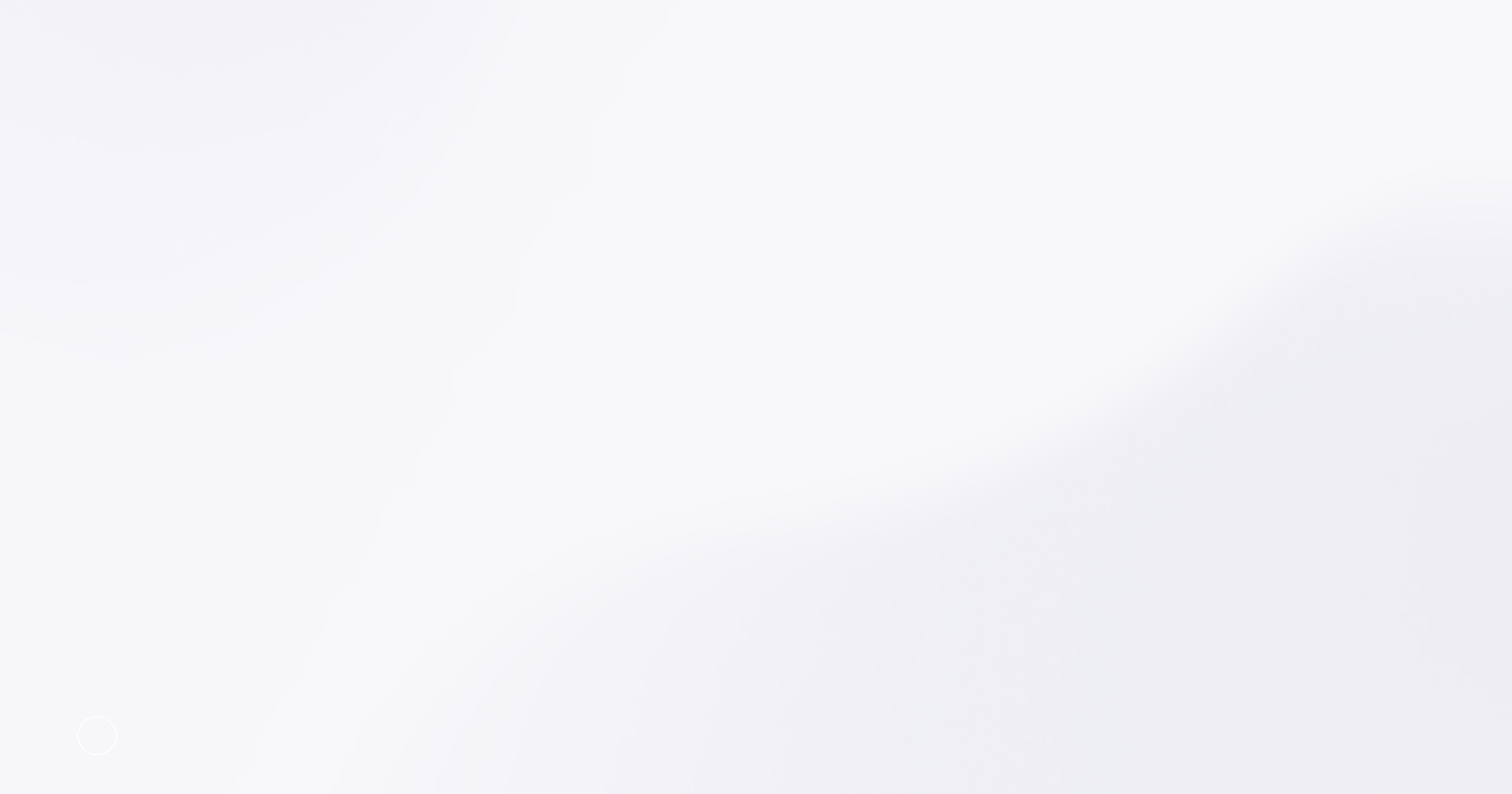 ВЫВОДЫ
✅ Компаунд-гетерозиготность часто остаётся недооценённой в клинической практике и нередко упускается при стандартной диагностике

✅ Полное геномное секвенирование (WGS) значительно повышает выявляемость редких наследственных форм, позволяя обнаружить вторые патогенные варианты, недоступные при таргетном анализе 

✅ Интерпретация вариантов неизвестного значения (VUS) требует обязательной корреляции с клиническим фенотипом 

✅ Генетическое тестирование не только уточняет диагноз, но и служит основой персонализированного подхода к ведению пациента 

✅ Быстрая и комплексная генетическая диагностика критична для своевременного начала терапии, повышения её эффективности и предотвращения тяжёлых осложнений